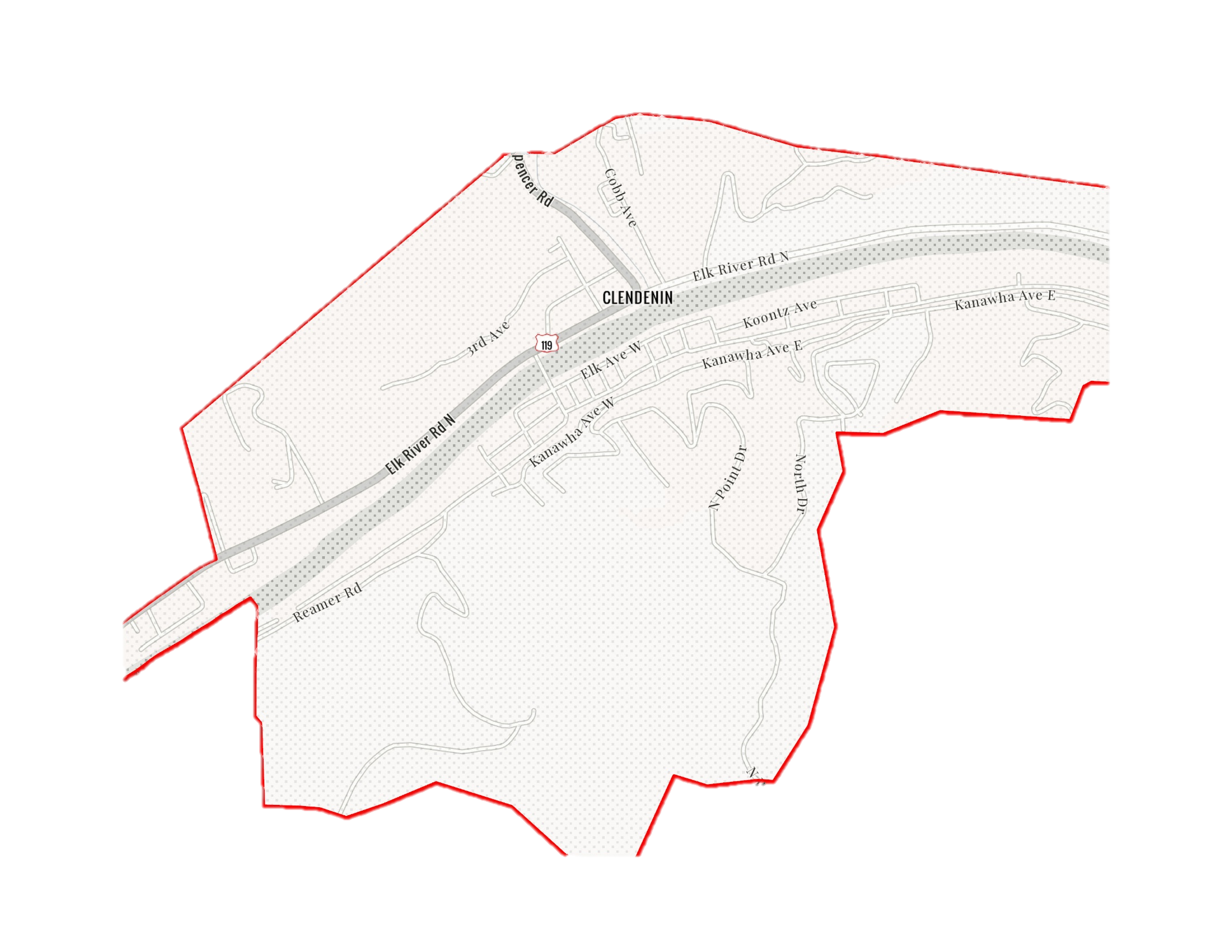 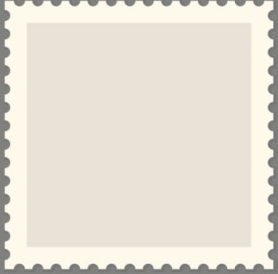 Clendenin
20-02-0006-0044-0000_306
306 Maywood Ave., Clendenin, WV, 25045
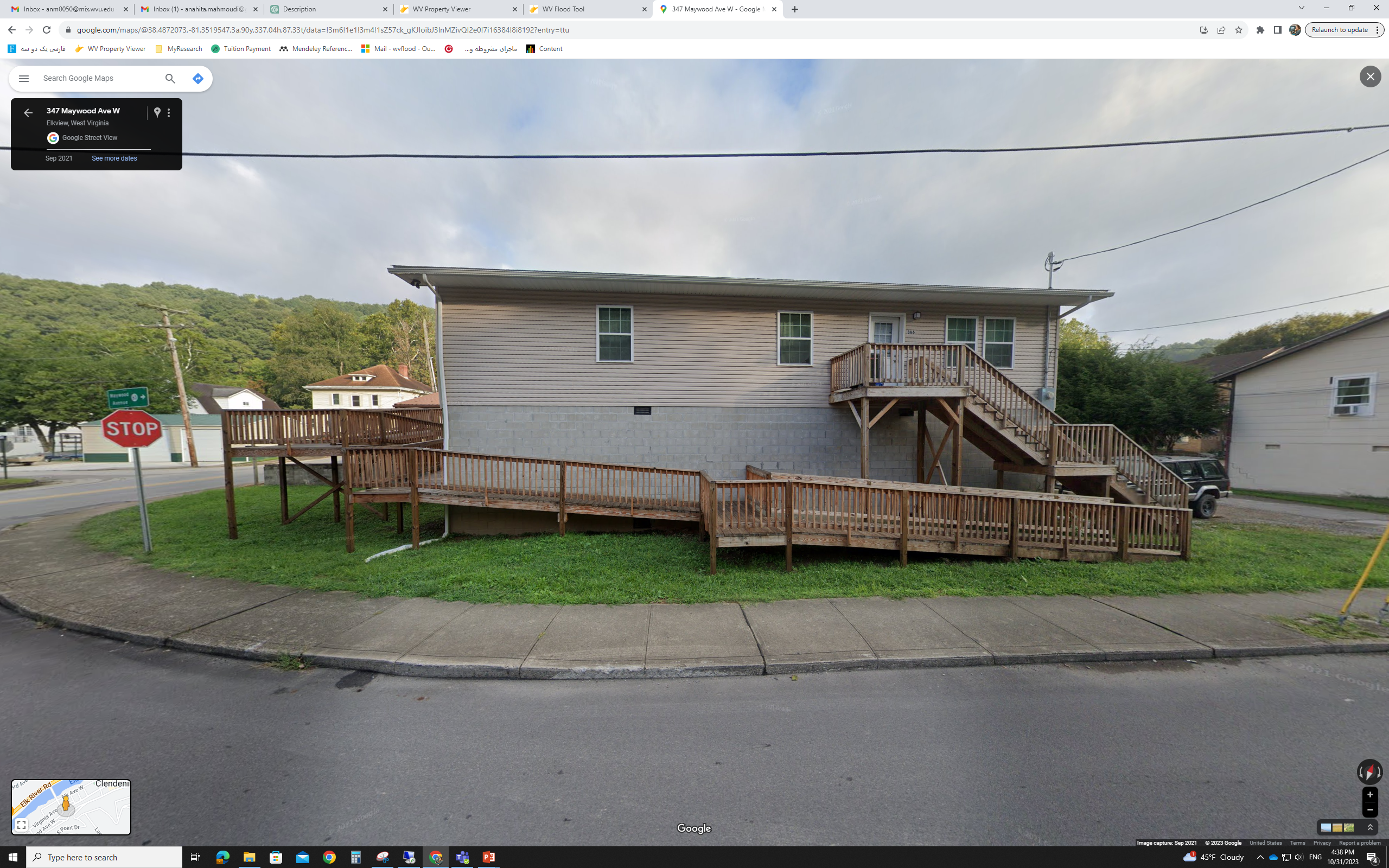 Building Flood Profile
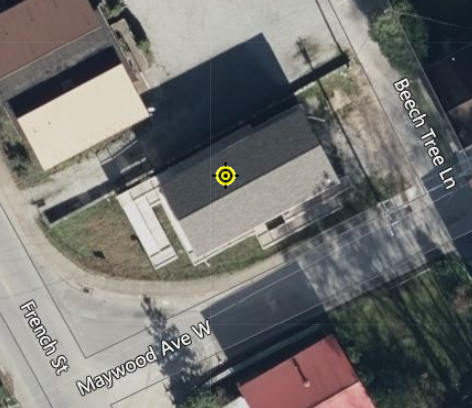 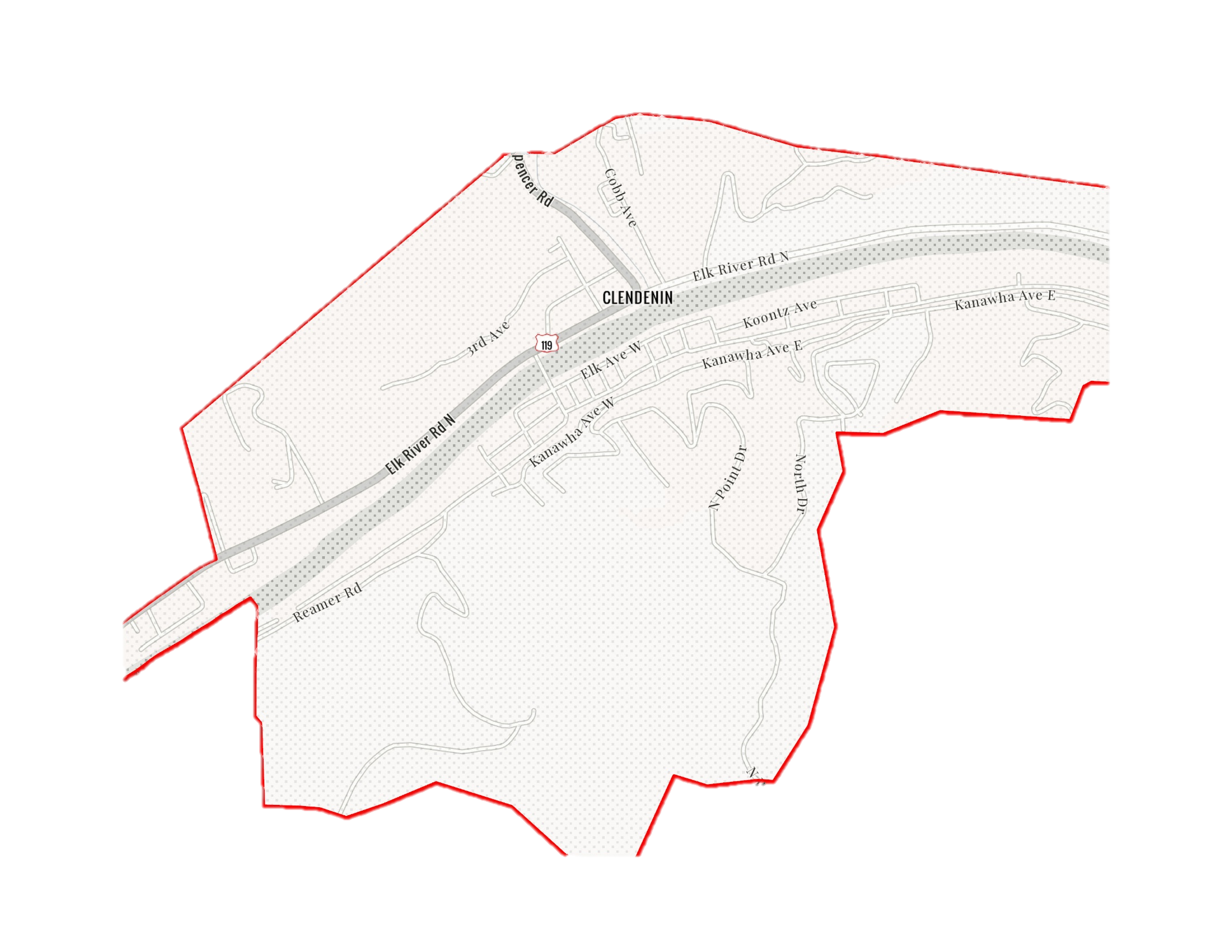 The Design Flood Elevation (DFE) should be the BFE plus 2 feet of freeboard.  The DFE should also be above the high-water marks of the 2016 flood plus freeboard.
306 Maywood Ave., Clendenin, WV, 25045
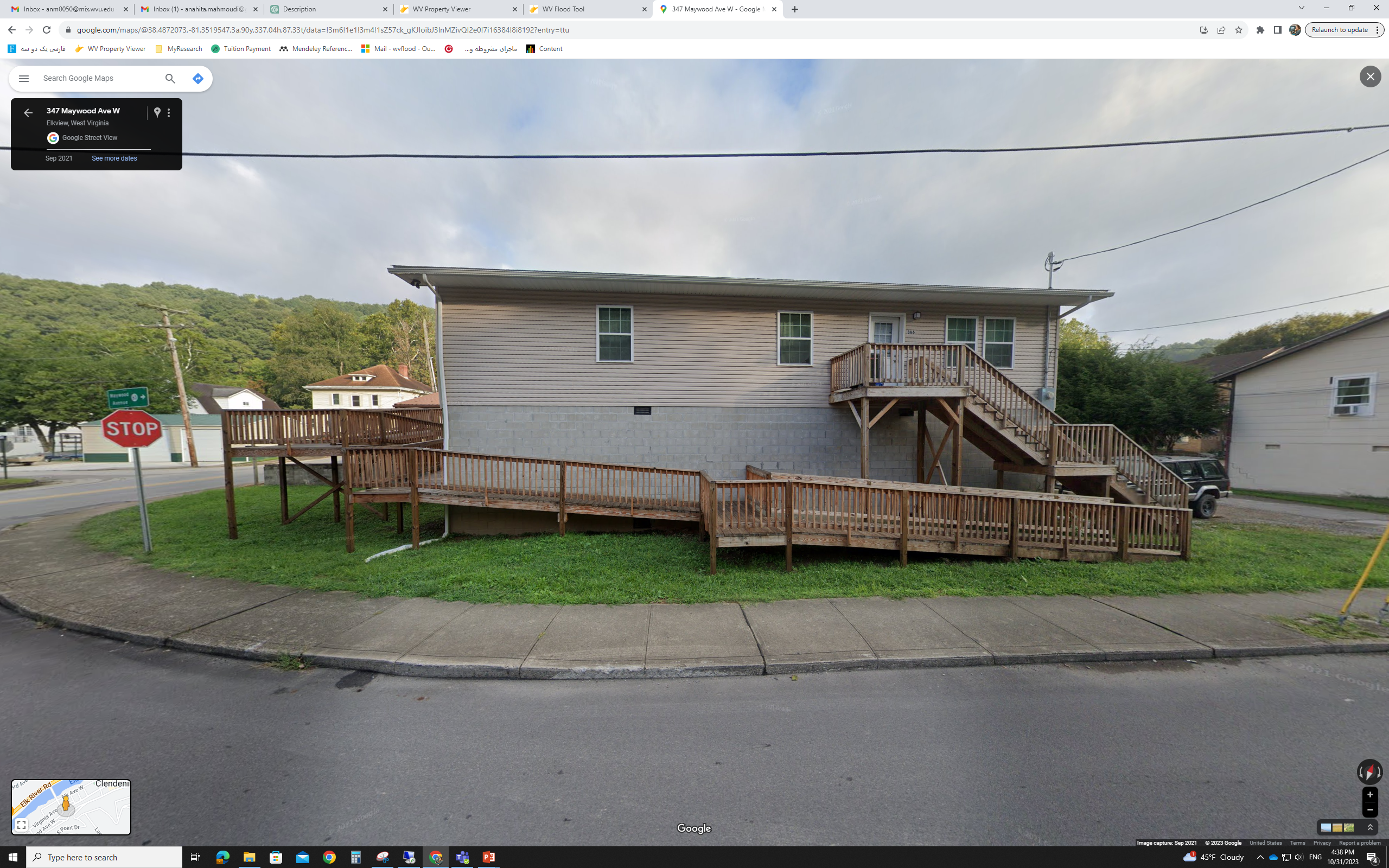 20.5’  (FEMA 0.2% / 500-Yr)
12.3’  (FEMA 1% / 100-Yr)
10.5’ (2016 High Water)
2.0’  (FEMA 10% / 10-Yr)
Building 20-02-0006-0044-0000_306
FLOOD DEPTHS:
USGS 2016 Flood High Water Mark
FEMA
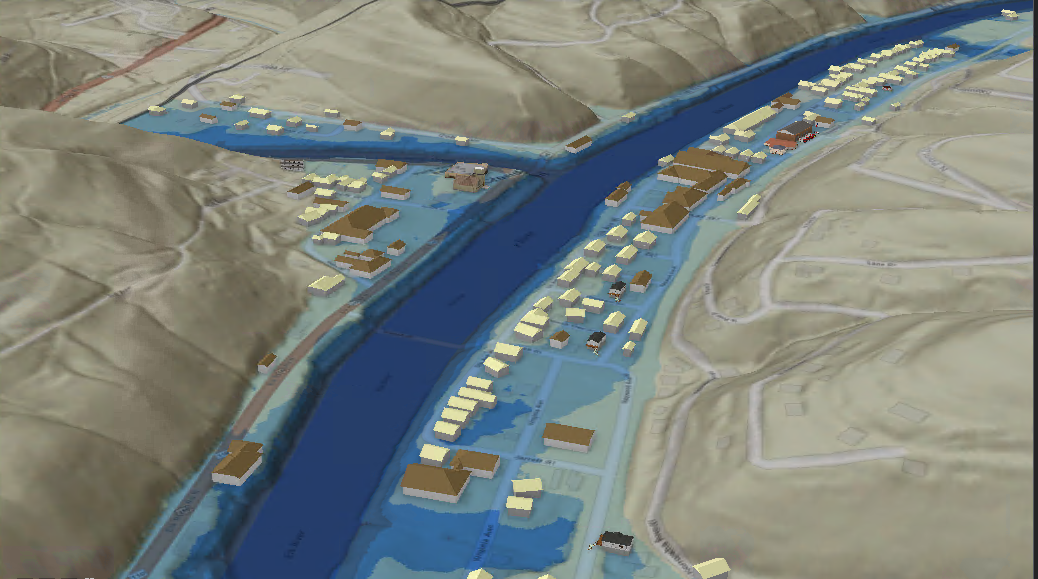 FEMA 1% Annual Chance (100-year)
Clendenin, WV
0.1 ft.


FLOOD DEPTH
38.1 ft.
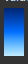 Big Sandy Creek
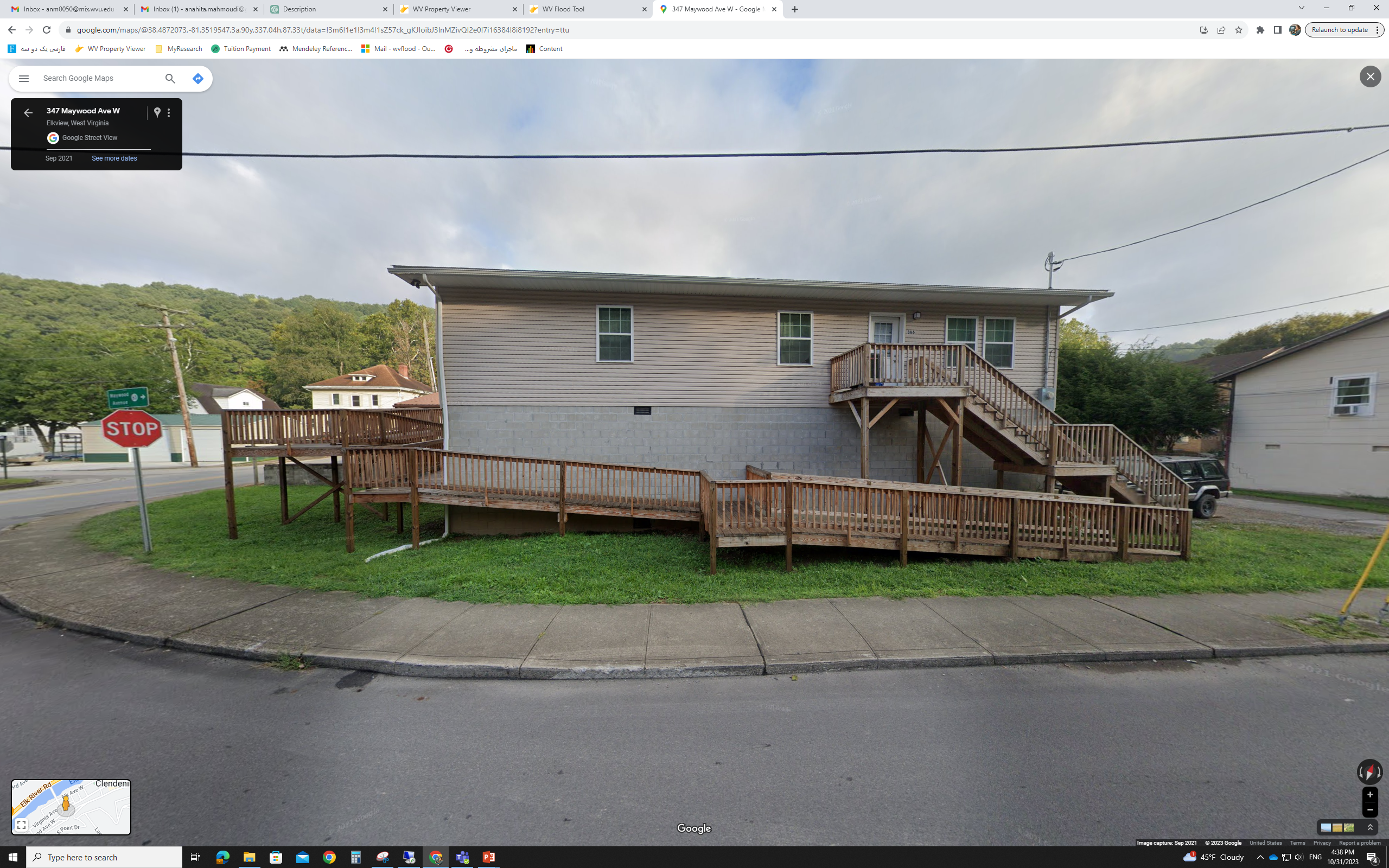 306 Maywood Ave
Elk River
23.5% of Clendenin is in the 1% Annual Flood Chance
26% probability of flooding at least once over 30 years
Residential
Non-Residential